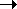 Exothermic vs Endothermic … 29
Reactants - the chemicals you start a reaction with 
Products- the chemicals that end the reaction
products
Reactants
Al  + Fe2O3                    Al2O3 + 2 Fe
Exothermic and Endothermic…29
CO2 + H20 + energy               C6H12O6  + O2
A reaction that absorbs energy
Endothermic
Decrease in temperature (cold)
First aid cold packs
Photosynthesis (uses sun’s energy)
Reactants + Energy = products
C6H12O6  + O2                            CO2 + H20 + energy
A reaction that releases energy
Exothermic
Increase in temperature (heat)
Ex. Jellyfish, fireflies
Cellular Respiration (makes energy for you)
Reactants = products + energy
Lights up